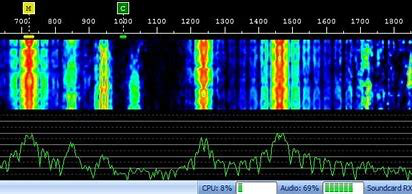 Digital Modes
Digital Modes
1.  Protocol
The directions for the particular mode.  
How the information is coded
2.  Method of modulation
FM
SSB
AFSK
PSK
Digital modes are restricted to the CW/DATA sub band.
Where do we find digital modes in the bands
CW and Data portions of the bands


On 20 meters digital is  found at 14.070 to 14.1 MHz
On 80 meters found at 3570 to 3600 kHz
14.150
RTTY, Data. And CW
Phone and image
E
G2E04
A
G2E07
G
14.175
14.025
14.070
14.112
14.000
14.350
14.225
PSK31
G2E08  PSK31 found below RTTY
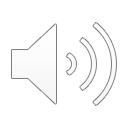 RTTY“Teletype”Narrowband direct printing telegraphy
Popular in all HF bands
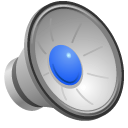 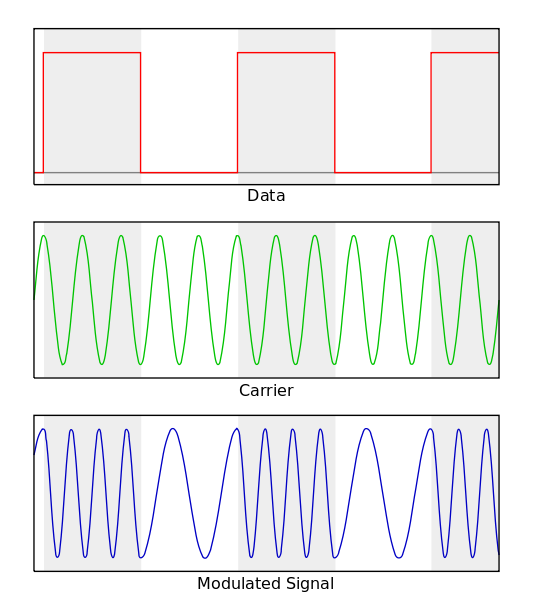 Originated in 1930
Protocol
		Uses the Baudot Code
		Five bits + start and stop
		
G2E06	Shift between mark and space = 170 Hz
		On HF 45 bauds or 60 WPM most common
G8C04
Modulation
	AFSK
	Via LSB   G2E01
Cannot decode an RTTY or other FSK signal even though it is apparently tuned in properly?

A. The mark and space frequencies may be reversed
B. You may have selected the wrong baud rate
C. You may be listening on the wrong sideband
AOTA
PACTORPacket Teletype Over Radio
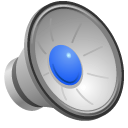 Improvement over RTTY with the ability to detect and correct errors.

Three versions:  PACTOR I,  PACTOR II  PACTOR III
Limited between two stations only
Can not join ongoing conversation
G2E09
Limited between two stations only
Can not join ongoing conversation
Operation
	Any signals or modes can interfere with PACTOR or WINOR  G2E03. AOTA
NAK response from receive station =  Requesting re-transmission
G8C05
Re-Tries……Timeouts…….Pauses…….Failure to connect.  G2E03
Monitor without connect to check for busy  G2E02
Modulation
		FSK and PSK used in PACTOR III
Most common on HF for exchanging large amounts of information.
Used in Winlink email.  www.winlink.com. G2E13
Bandwidth 2300 Hz.  G8B05
[Speaker Notes: NAK= Not Acknowledged]
PSK31Phase Shift Keying  31 baud
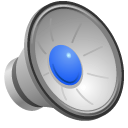 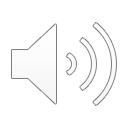 Very common on HF
Keyboard to Keyboard
Protocol
		Uses a variable length code 5, 7, or 8 bits
		Shorter code for common characters
		Upper case letters use longer Varicode. G8C08
		Called  Varicode  G8C12
G8C09
Advantage
		Uses very narrow bandwidth
		Uses computer soundcard
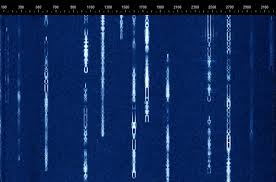 Modulation
		Phase Shift Keying
		Via SSB
Packet Radio
Protocol
		AX.25 protocol standard.
		7 bit code + start, stop, and parity bit.
Operation
		Transmitted in a group of characters (packets)
		Each starts with a header. G8C03
			provides information about the routing and handling.
		Most common on VHF and VHF
G8C07	ERRORS Receive station responds with ARQ  =  Send packet again
Modulation
	FSK,
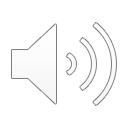 FT8
Joe Taylor WSJT-X
JT65, JT9, FT8  use USB
Digital mode designed for signals with very low signal to noise ratio.  G8A12
8 tone AFSK on USB  G2E05 G8A09
Typical exchanges are limited to call signs, grid locators, and signal reports
G2E11
Must use computer timing accurate to 1 second. G2E15
Transmitting data
Increase data rate increase bandwidth G8B10
Maximum Symbol Rate (Baud) per Band
  - 12 m		300 bauds

10 m			1200 bauds

6 and 2 m		19,600 bauds

1.25 and .70 m 		56,000 bauds
G1C08
G1C10
G1C11
G1C09
[Speaker Notes: Write on Frequency chart.]
Videos
RTTY
https://www.youtube.com/watch?v=gZx8IcHrLwo
PSK 31
https://www.youtube.com/watch?v=ymo91kP1Fpo